Модель дистанционной экономики «Улучшение качества жизни за счет постоянного развития человеческого ресурса, способствующее развитию дистанционной экономике»
Авторы:
 студенты РГУЭ (РИНХ)
Зорин Денис Игоревич гр. ЭК-811 
Артамонова Татьяна Сергеевна гр. УК-231 
Асланиди Кирьяк Микисович гр. ЭК-545
Модератор: 
Котлярова Елена Александровна, руководитель студенческого бюро РГЭУ (РИНХ)
Самый главный ресурс на Земле – это сам Человек и его потенциал. Вся сферы деятельности человека направлены на улучшения качества его жизни. Экономика – одна из самых важных сфер его деятельности, которая оказывает непосредственное влияние на человека. 
Как показывает сегодняшняя ситуация, возникшая с Короновирусом (COVID-19), реализация человеческого потенциала  может быть резко приостановлена в связи с низкой способностью адаптации к кризисным внештатным ситуациям.
Для решения данной проблемы предлагается развитие человеческого ресурса путем обучение в сфере дистанционной работы и информационного взаимодействия. Вашему вниманию предлагается модель «Улучшение качества жизни за счет постоянного развития человеческого ресурса, способствующее развитию дистанционной экономики».
Для повышения мобильности предлагается введение курсов дистанционной работы это создается для самоадаптации к любой ситуации и повышению мобильности и эффективности работы. Также для развития человеческого ресурса необходимо склонять сотрудников к креативному мышлению и дистанционному мышлению и оперативному принятию решений
Так как они смогут более успешно применять высокие технологии для решения экономических проблем 
Необходимо обучать сотрудников работе новым возможностям информационных технологий, также поощрять сотрудников склонных к дистанционной кооперации. Сотрудник обученный дистанционной работы  будет более оперативен в своей деятельности.
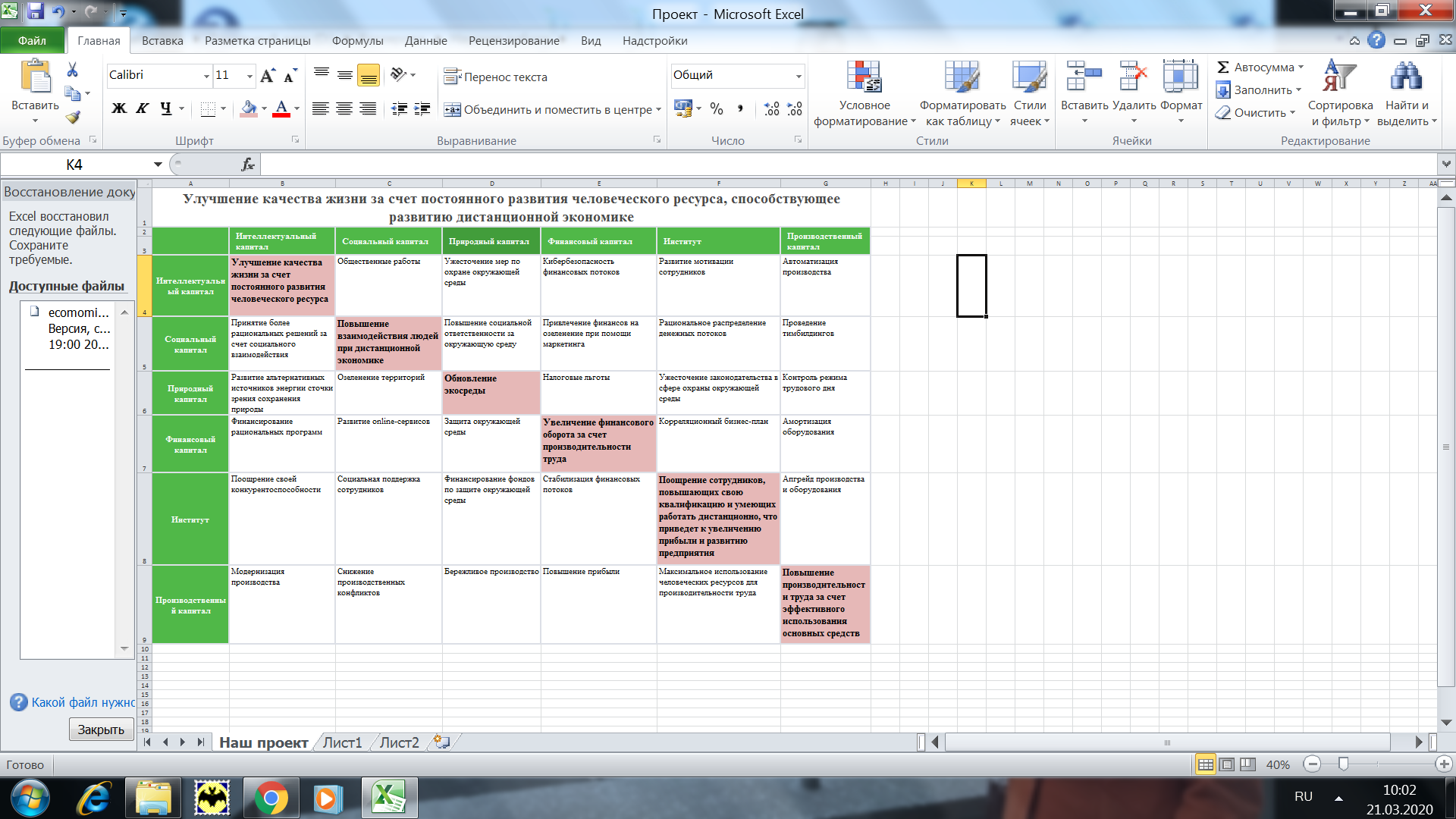 Сильные стороны нашей модели: Повышение эффективности производительности труда, модернизация производства, развитие онлайн сервисов, внедрение бережливого производства, развитие конкурентоспособности, повышение прибыли. 
Слабые стороны: не готовность сотрудников к обучению, необходимость усиление кибербезопасности, разобщенность персонала,  затраты на внедрение новых технологий и оборудования. 
Повышение производительности труда увеличивает темпы производства, за счет чего мы  преодолеваем слабые стороны, что приводит к повышению прибыли и эффективности. 
При дистанционной работе экономится силы работников и более эффектны в работе, меньше загрязняется окружающая среда, т.к. меньше используется транспорт для передвижения от дома к работе и обратно.